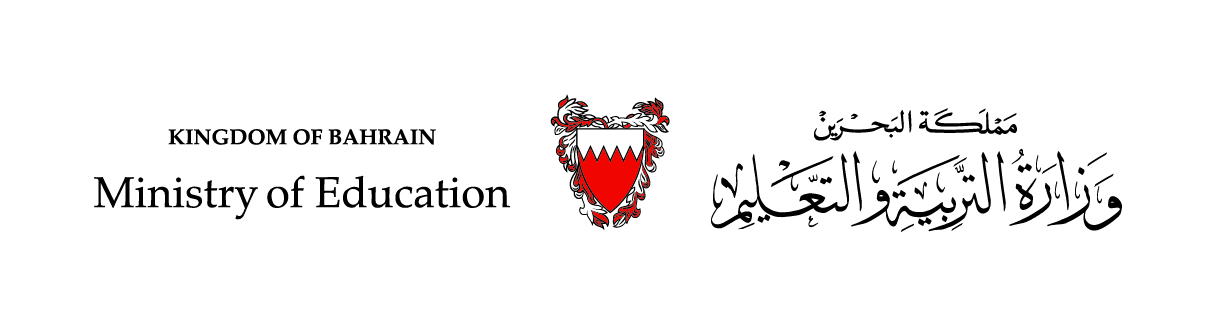 سُورةُ العَصْرِالتربية الإسلاميةالصف الأول الابتدائي
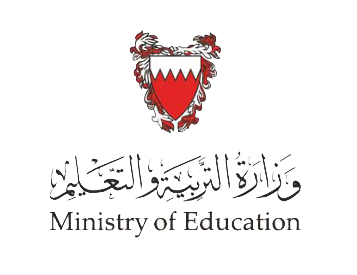 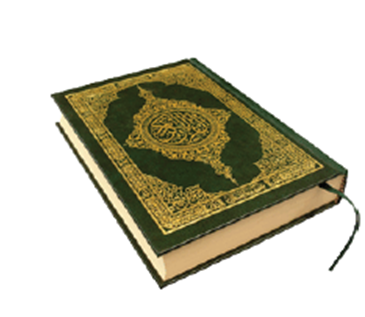 أتعلم اليوم
تلاوة سورة العصر ومعرفة معانيها
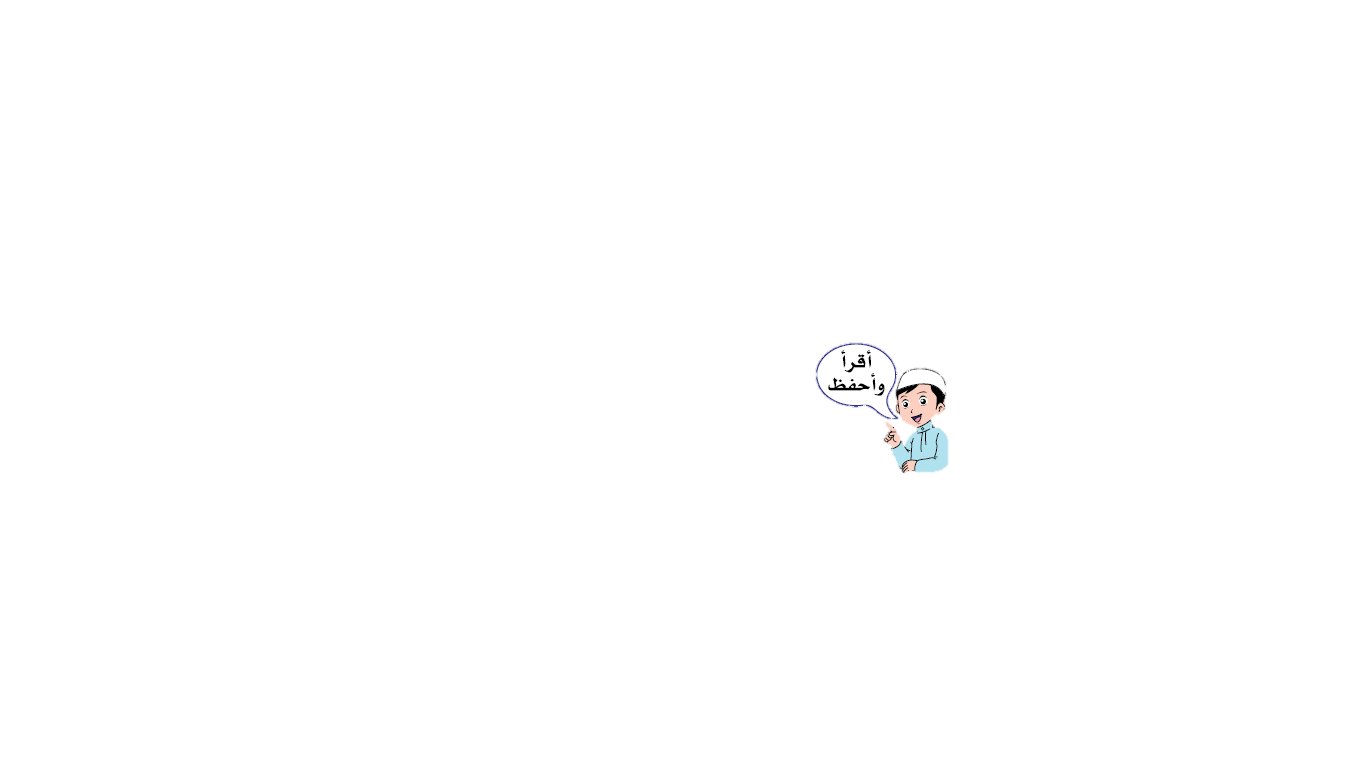 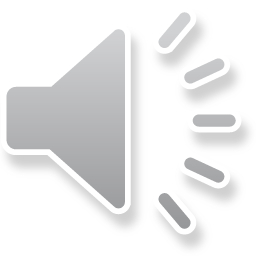 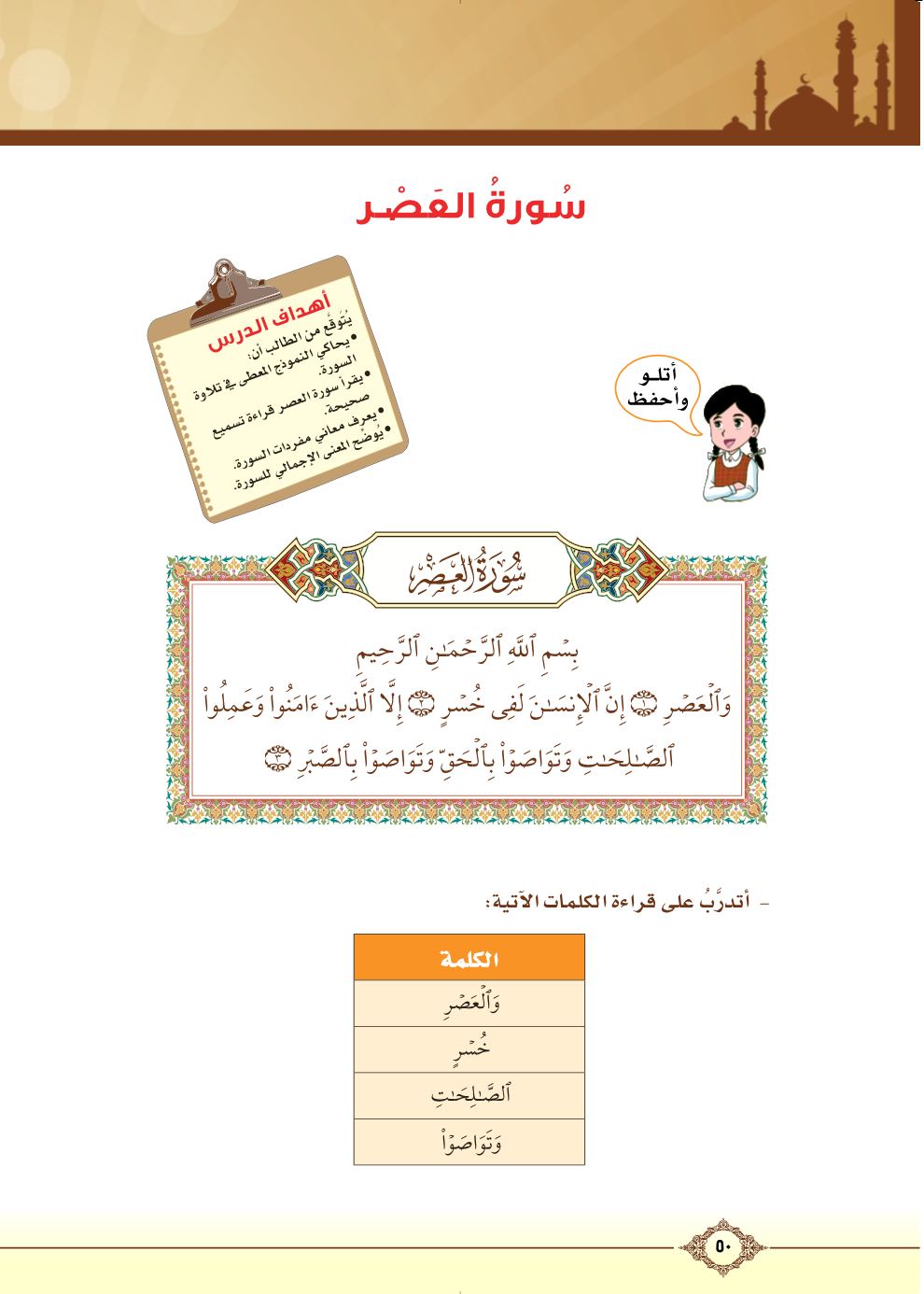 وزارة التربية والتعليم – 2020م
أقرأ الكلمات وأتعرف معانيها
وزارة التربية والتعليم – 2020م
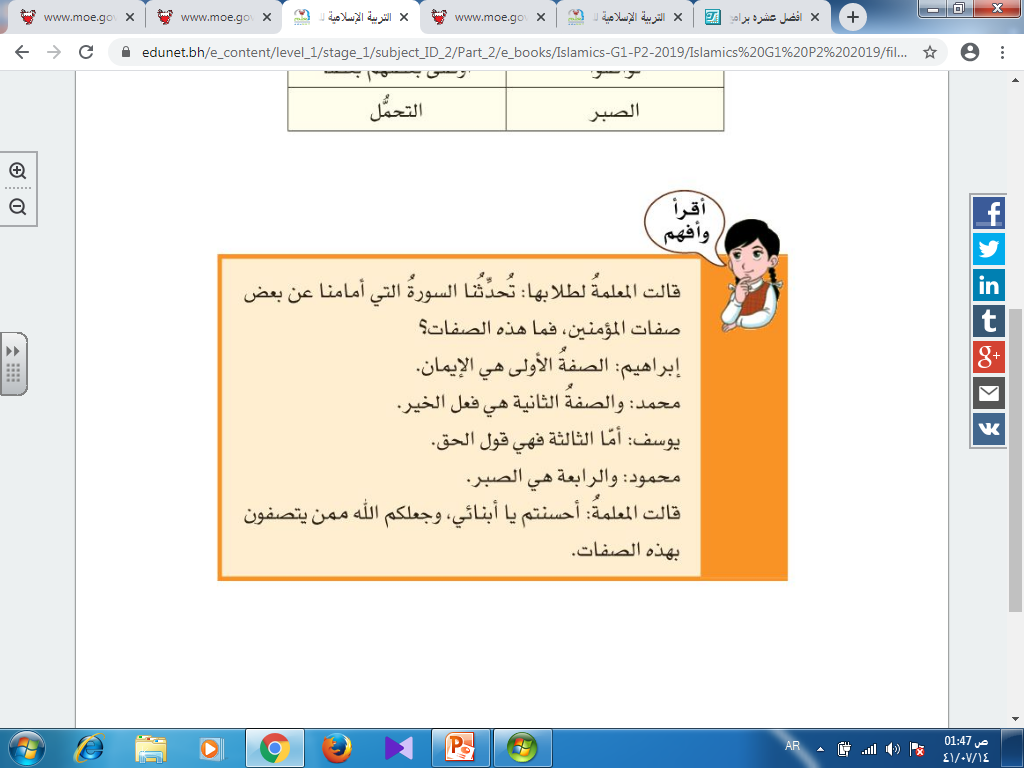 وزارة التربية والتعليم – 2020م
وزارة التربية والتعليم – 2020م
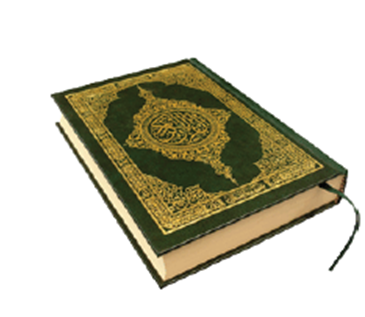 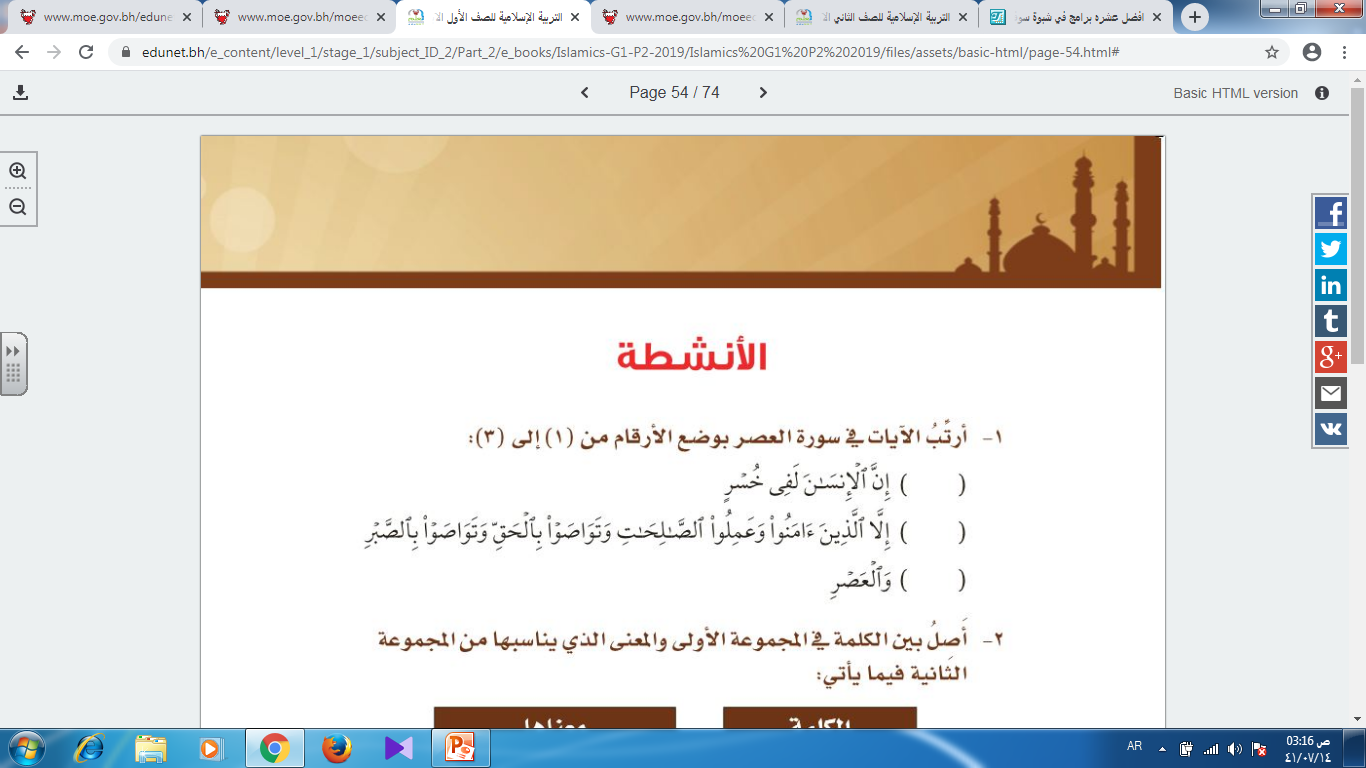 2
3
1
وزارة التربية والتعليم – 2020م
أصل بين الكلمة ومعناها فيما يأتي:
وزارة التربية والتعليم – 2020م
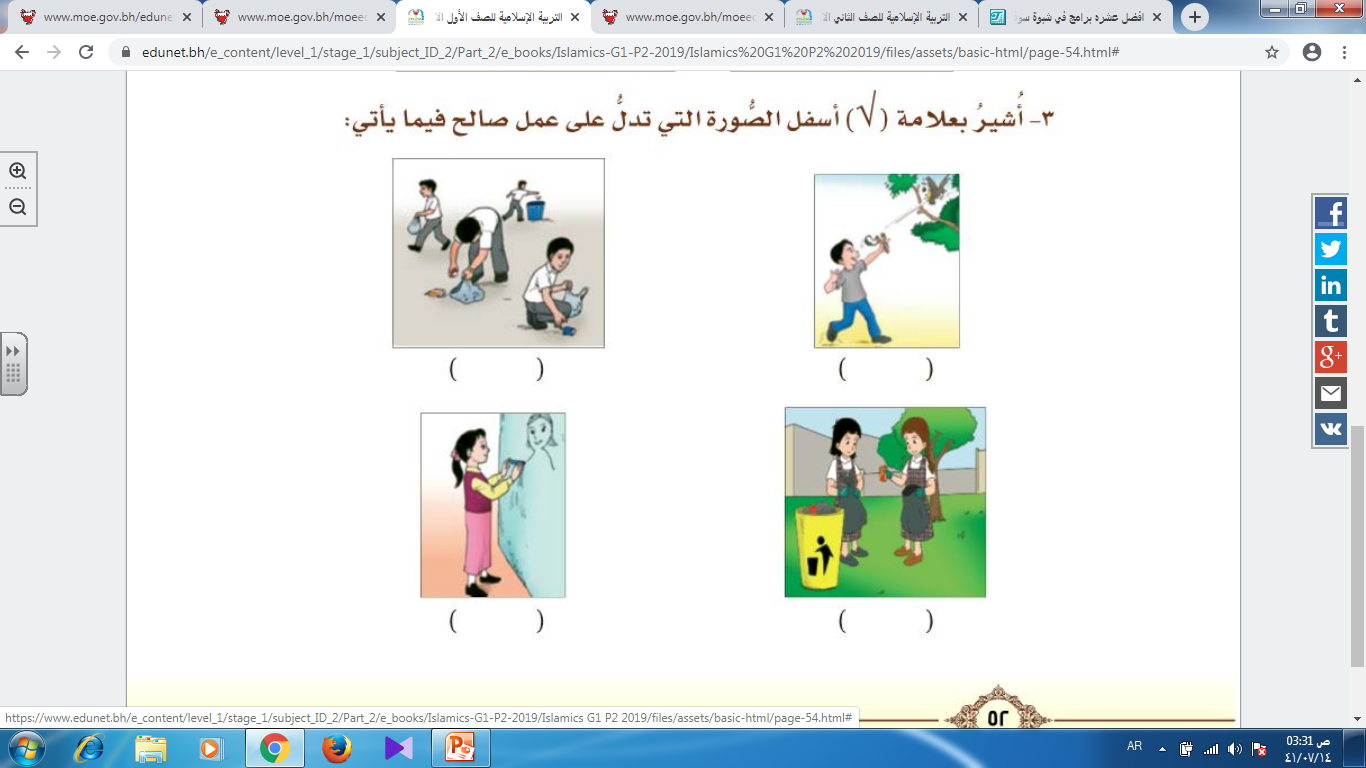 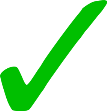 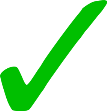 وزارة التربية والتعليم – 2020م
تمنياتنا للجميع بالنجاح والتوفيق
وزارة التربية والتعليم – 2020م